Immigration
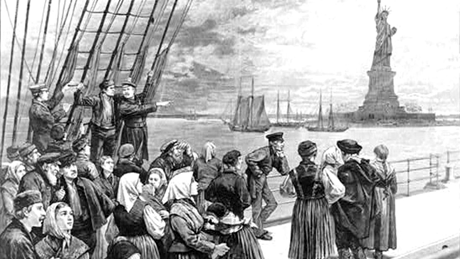 List three reasons why America is different from other places.
Rank them in order of most significant to least significant.
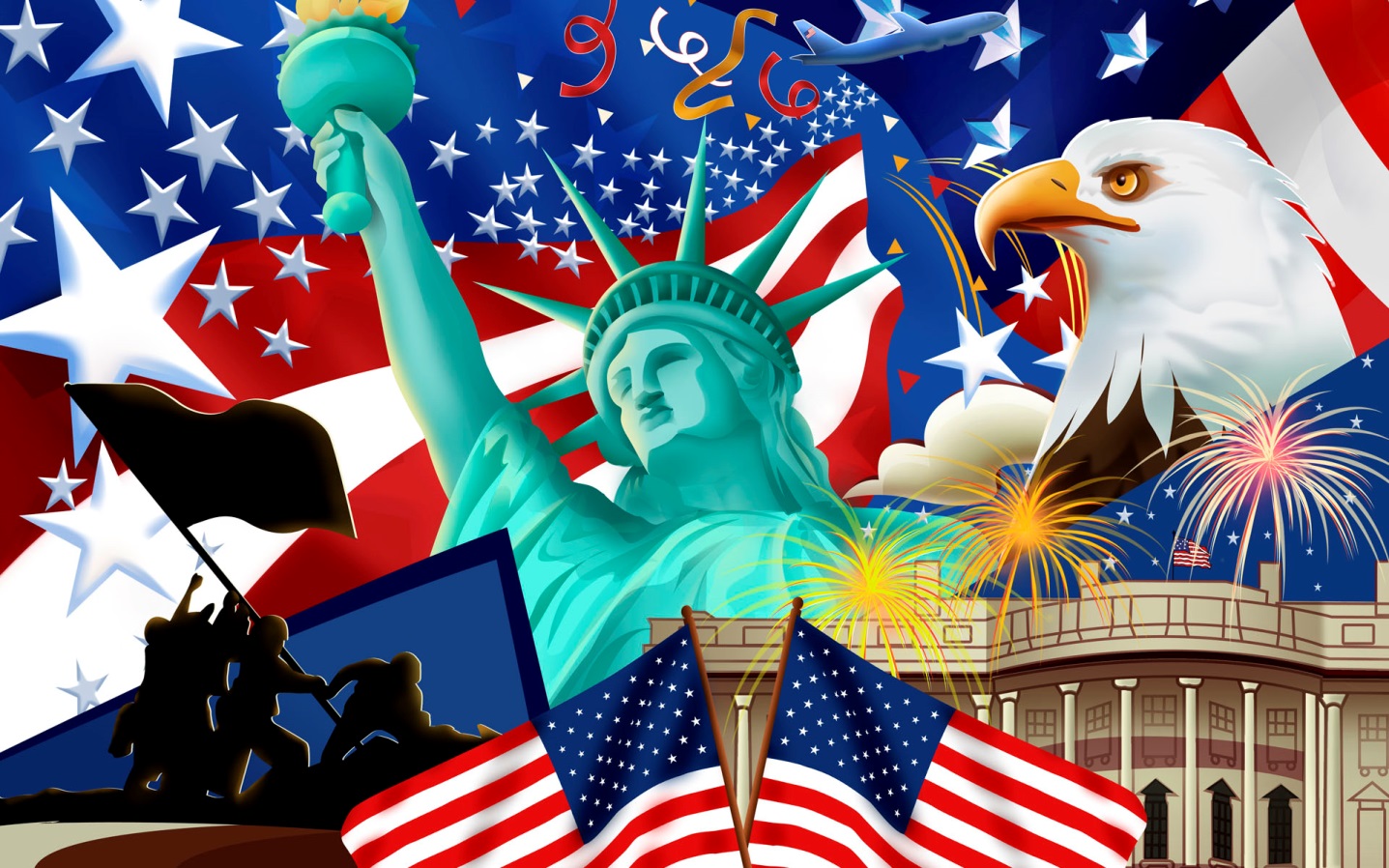 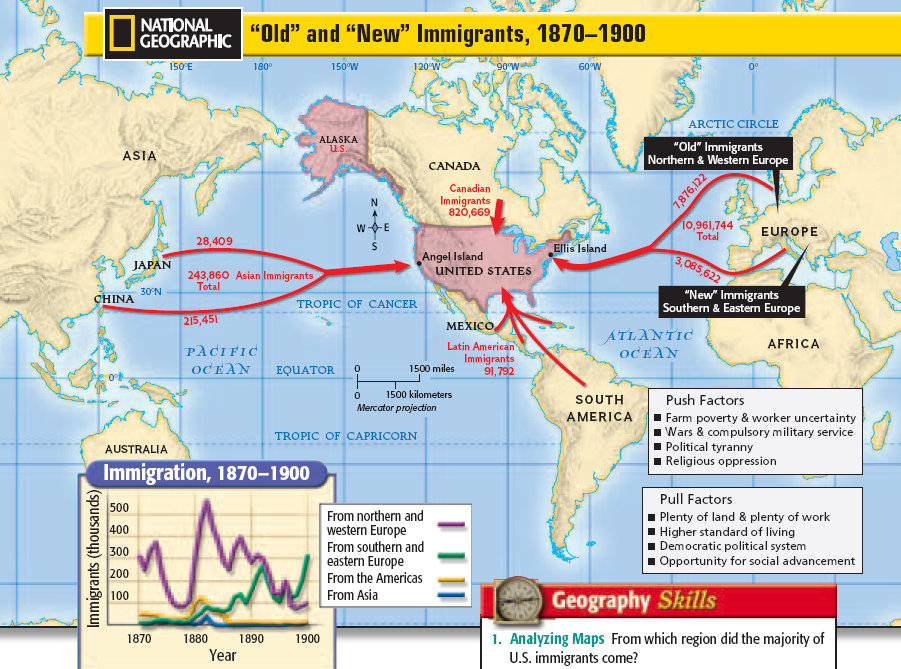 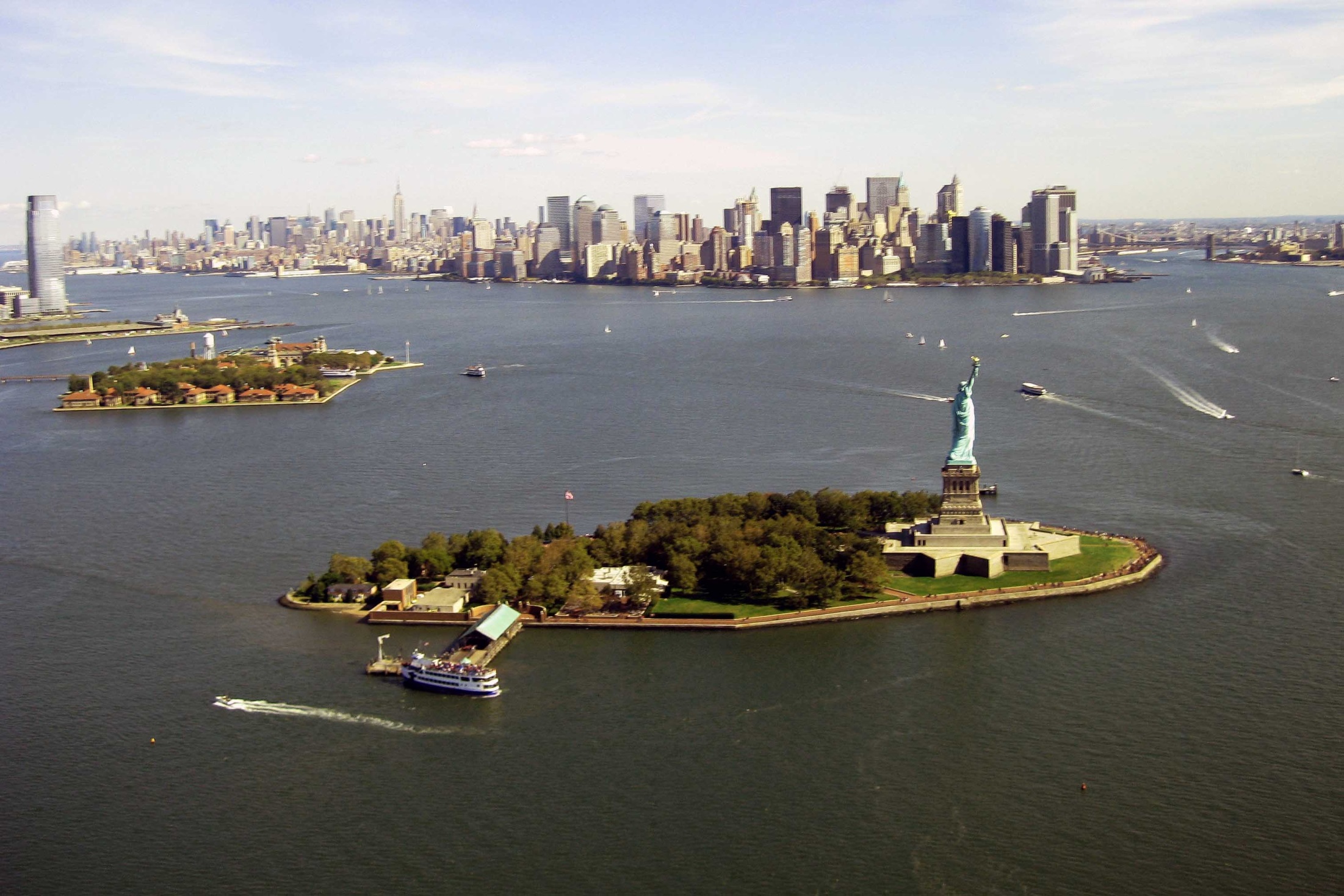 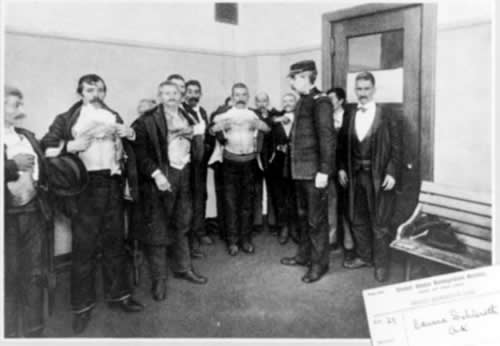 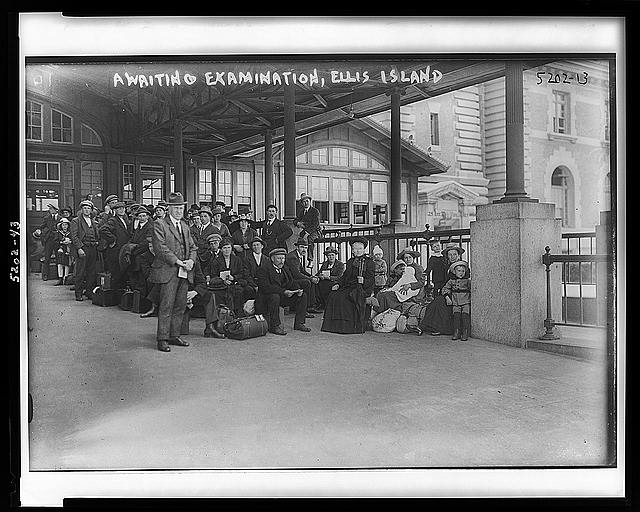 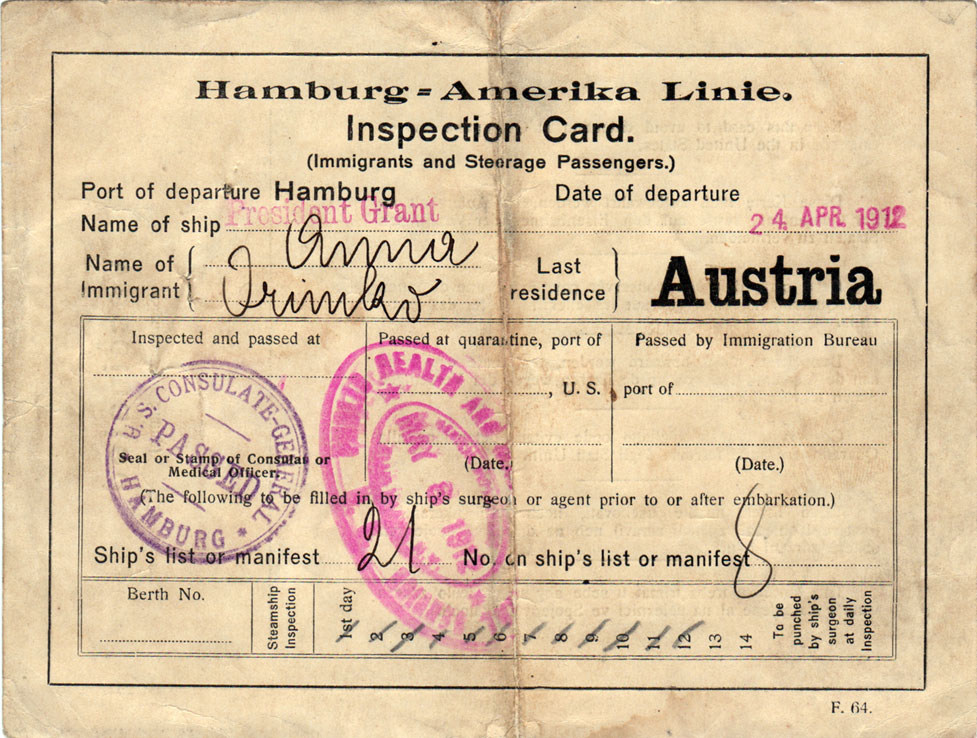 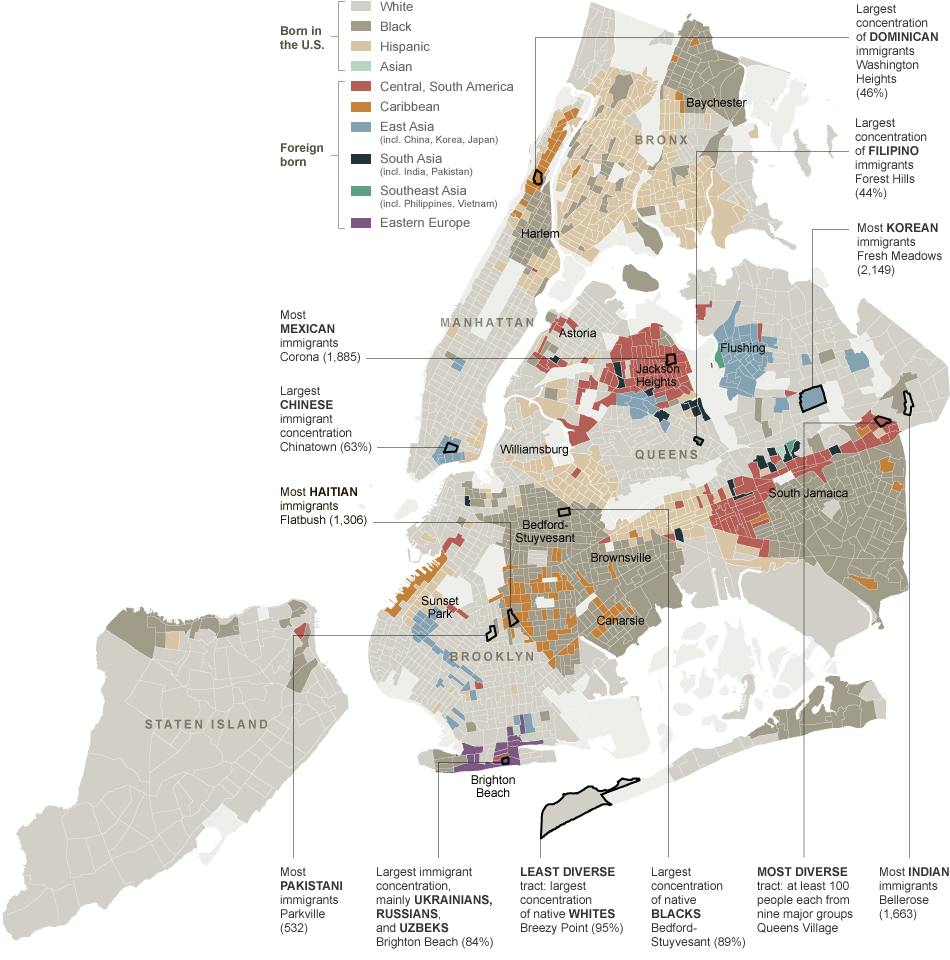 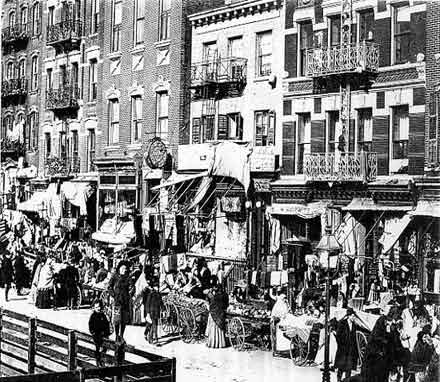 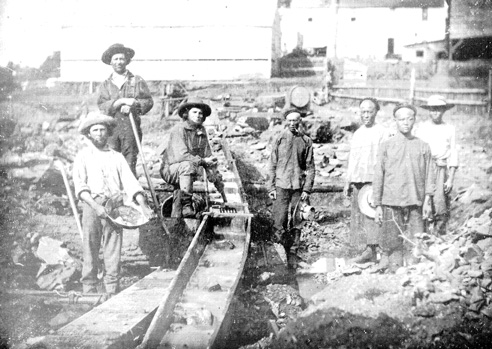 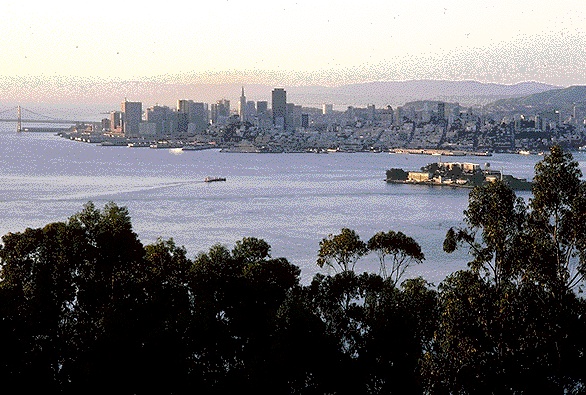 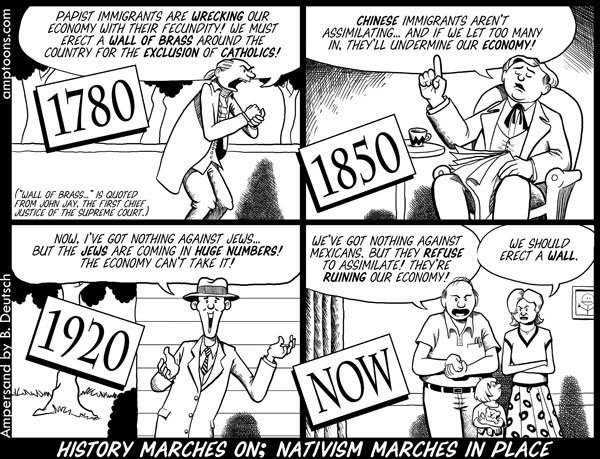 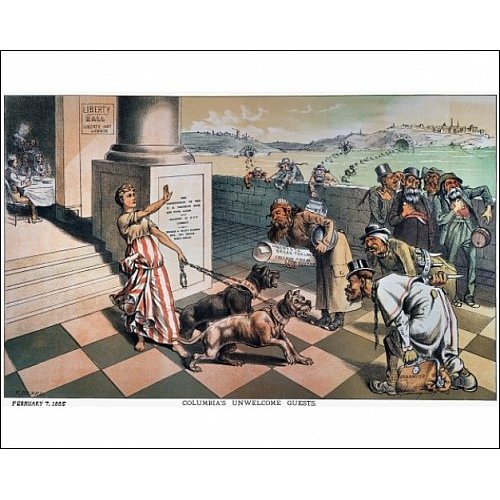 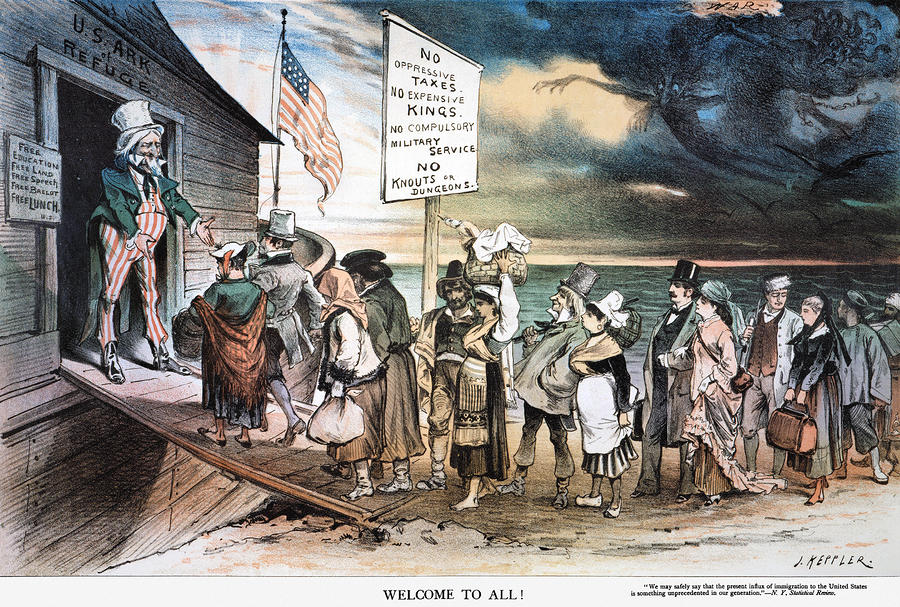 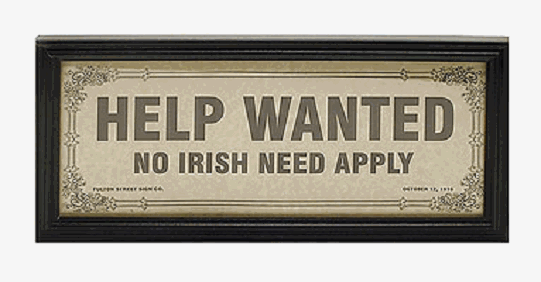 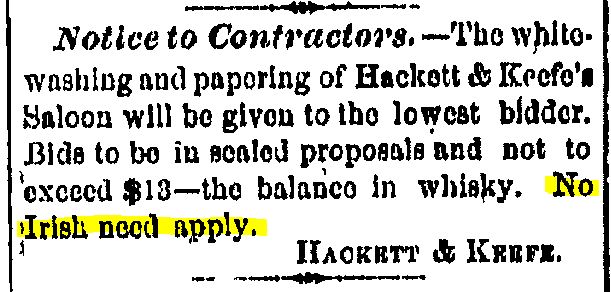 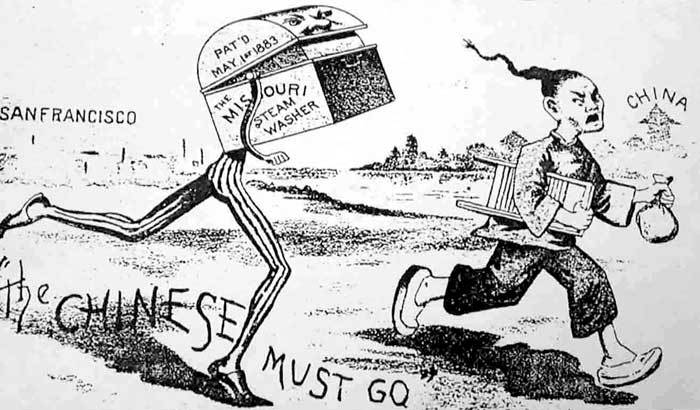 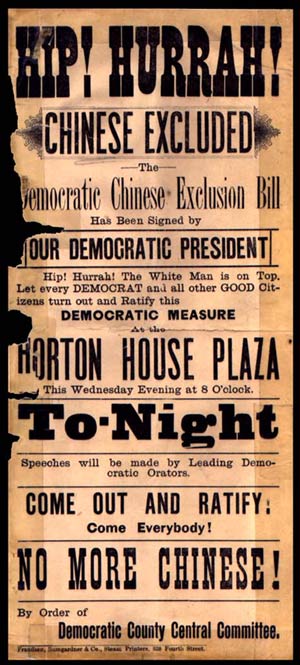 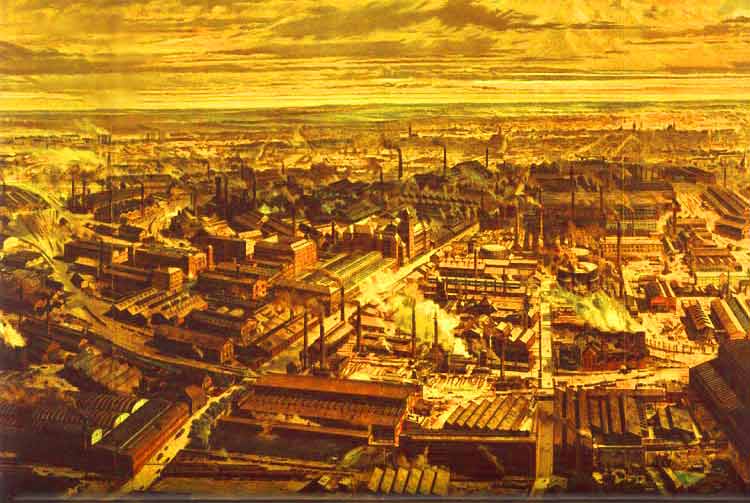 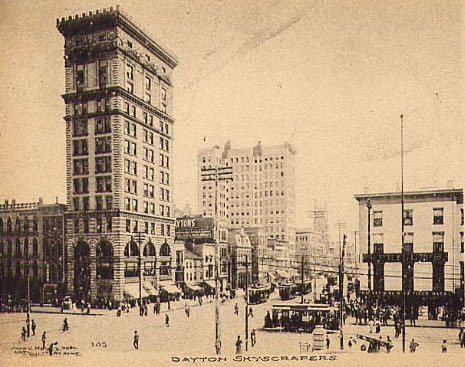 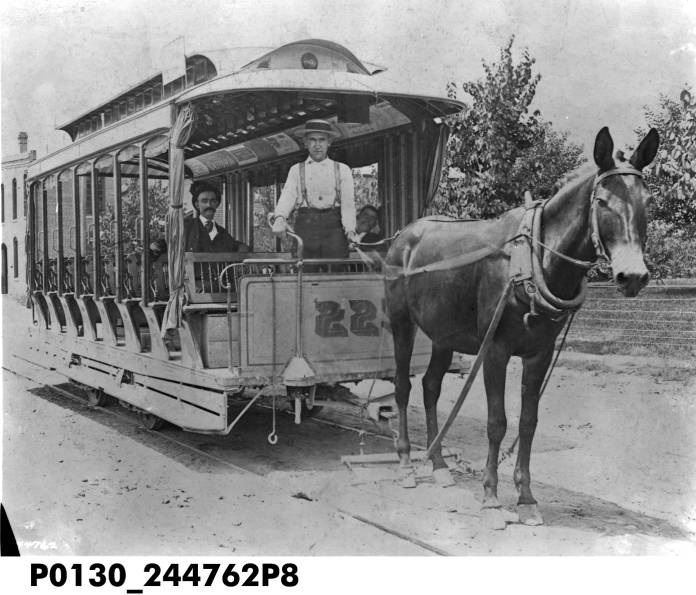 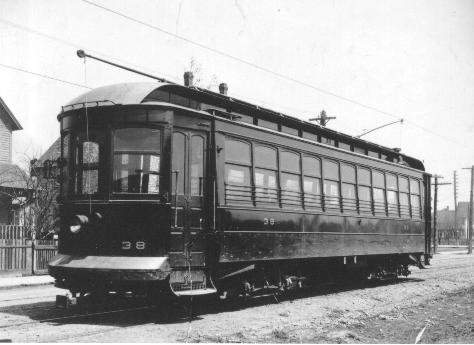 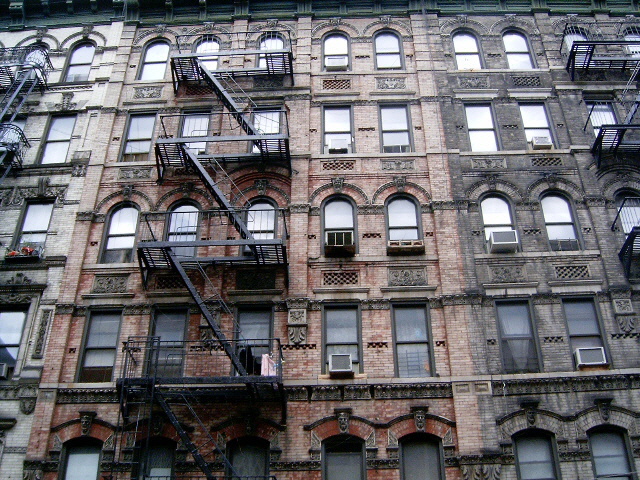 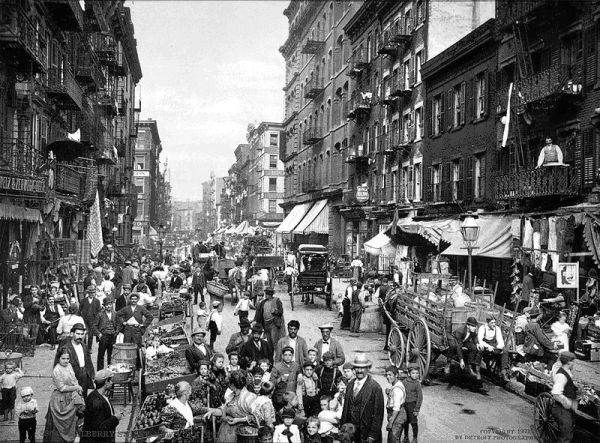 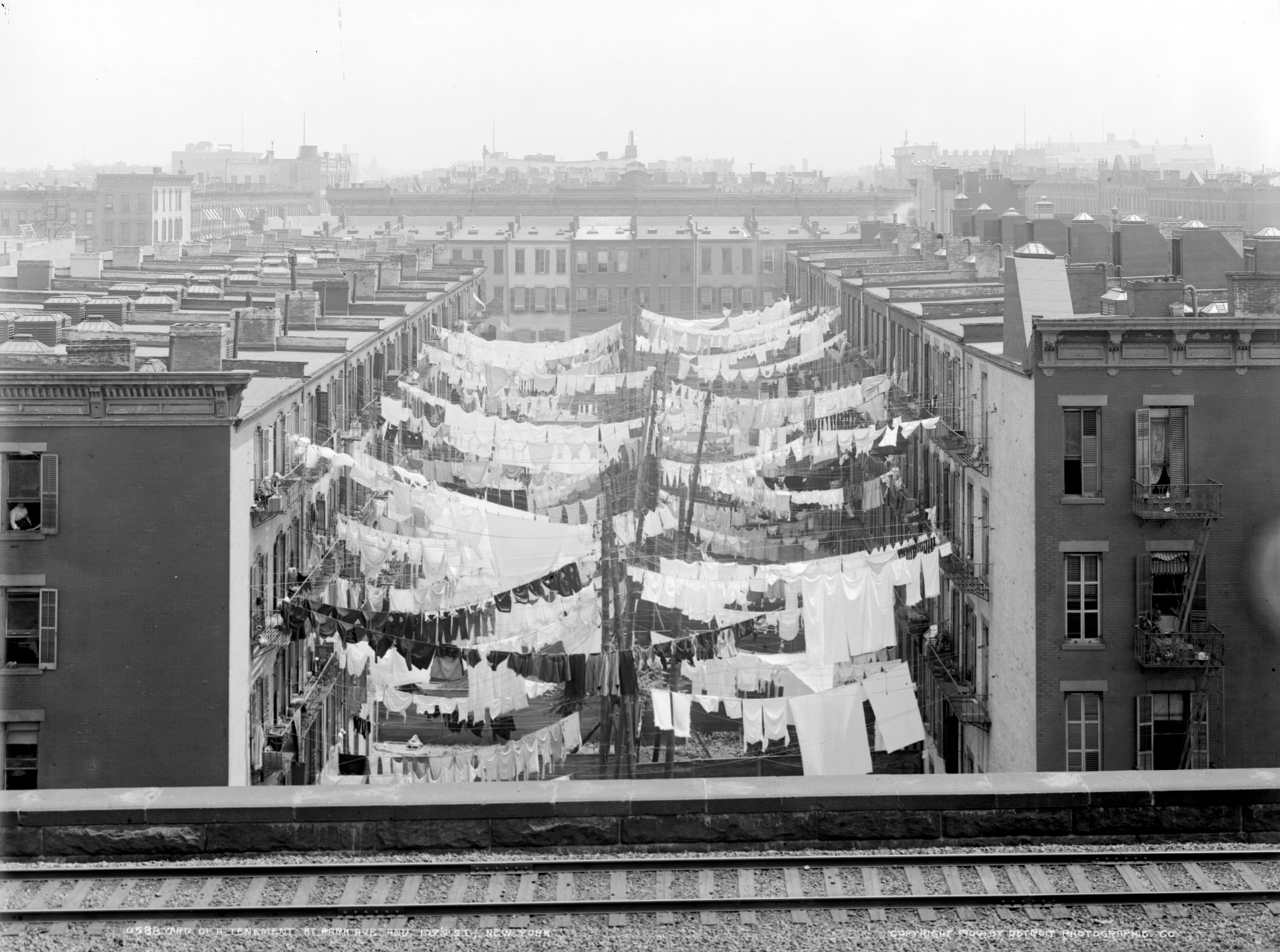 Jacob Riis’ How the Other Half Lives
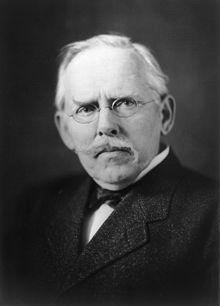